MPAI Call for Technologies: Connected Autonomous Vehicle (MPAI-CAV) – Technologies (CAV-TEC)
Leonardo Chiariglione – MPAI
Online – 2024/06/06
.
1
6-Jun-24
Two words about MPAI
MPAI – Moving Picture, Audio, and Data Coding by Artificial Intelligence.
What it is: international, unaffiliated, non-profit standard developing organization.
What it does: standards for AI-enabled data coding with clear IP guidelines.
What it has done: Portfolio of 11 standards and about to publish a new one.
Outreach: Five standards adopted by IEEE as IEEE standards and more to come
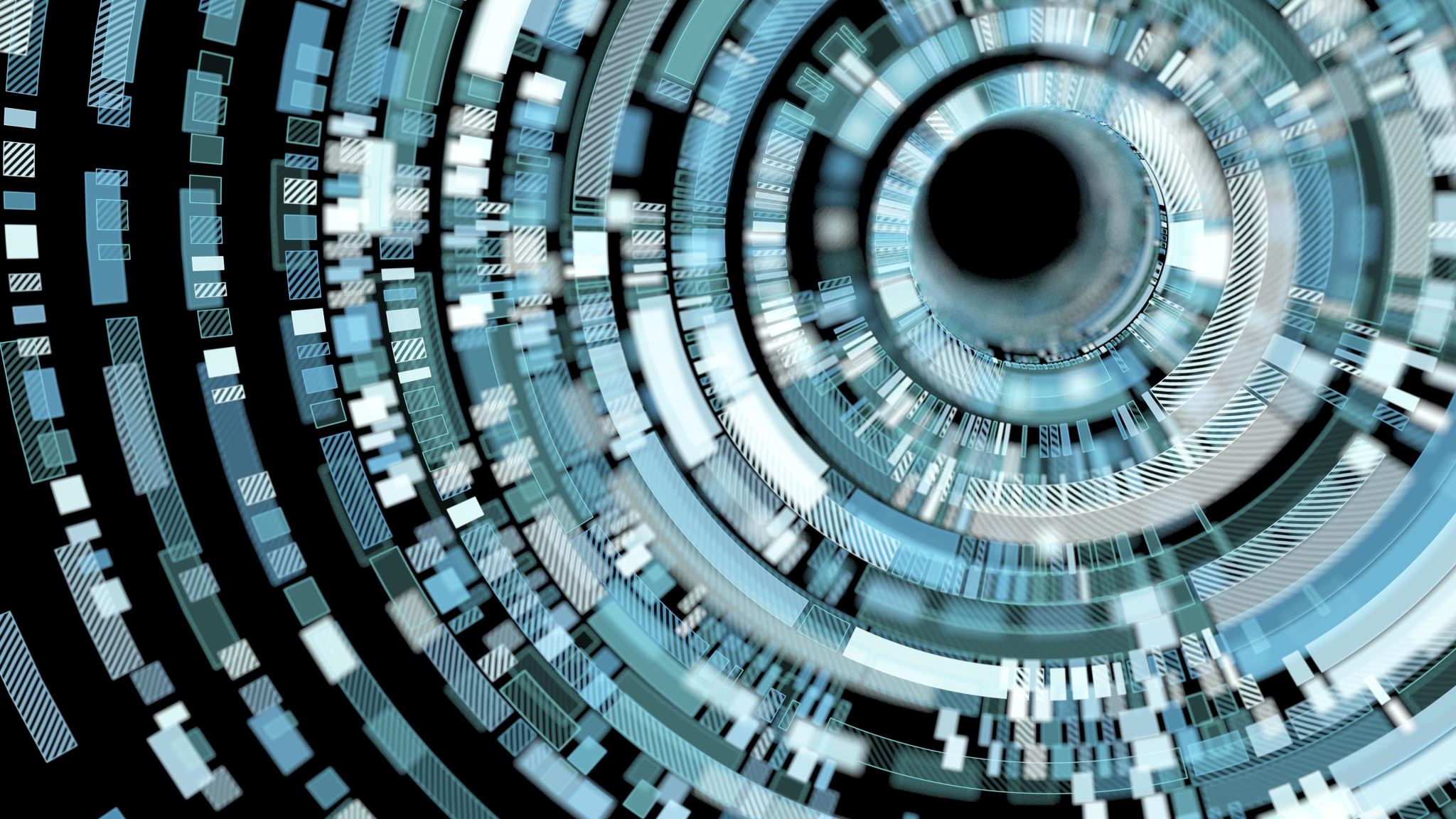 2
6-Jun-24
Rigorous standard development process
Stage 0
Stage 1
Stage 2
Stage 3
Use Cases
Interest
Collection
Functional
Requirements
Commercial
Requirements
Technical
Specification
Reference
Software
Call for
Technologies
Community
Comments
Standard
Development
Conformance 
Testing
Reference
Software
Performance
Assessment
Stage 7
Stage 5
Stage 4
Stage 6
Principal Members
All
All Members
3
6-Jun-24
An overview of approved MPAI standards
4
6-Jun-24
On the way to become standards
MPAI is launching a projects for CAV Technologies CAV-TEC), MMM Technologies (MMM-TEC), and CAE Six Degrees of Freedom (CAE-6DF). All include:
Call for Technologies			Use Cases and Functional Requirements
Framework Licence			Template for Responses
5
6-Jun-24
CAV-TEC Call for Technologies
6
6-Jun-24
MPAI vision for CAVs
Autonomous vehicles greatly contribute to improving human life and environment. 
Standards facilitate the conversion of CAVs from siloed systems to systems made of standard components that
Component-based CAVs are more reliable, explainable, and affordable.
MPAI-CAV is the series of standards addressing componentisation of CAVs.
7
6-Jun-24
Call for Technologies/1
Call for Technologies: Connected Autonomous Vehicle (MPAI-CAV) – Technologies (CAV-TEC) invites any party able and willing to contribute to the development of the planned MPAI CAV Technical Specification to submit a response.
 If they own technologies relevant to this Call, they will eventually be required to license their technologies according to the CAV Framework Licence if their technologies are selected by MPAI for possible modification and inclusion in the planned CAV Technical Specification. 
Any respondent who is not an MPAI member and wishes to participate in the development of CAV shall join MPAI. If they own accepted technologies and do not join MPAI, they lose the opportunity to have their technologies included in the planned CAV-TEC.
8
6-Jun-24
Call for Technologies/2
The scope of this Call is restricted to responses whose specification in the planned MMM-TEC conforms to Use Cases and Functional Requirements. 
Respondents are welcome to additionally : 
Provide comments on any technical element of Use Cases and Functional Requirements.
Propose technologies not requested by the CAV-TEC Call if based on motivated proposals to extend or add new functional requirements, provided they: 
Are within the scope of the Functional Requirements.
Satisfy the Framework Licence.
9
6-Jun-24
Dates
10
6-Jun-24
CAV-TEC Use Cases and Functional Requirements
11
6-Jun-24
The path to CAV-TEC
Early days of MPAI (October 2020)B project on Connected Autonomous Vehicle (MPAI-CAV) kicked off.
September 2023 – Technical Specification: Connected Autonomous Vehicle – Architecture published.
January 2024 – MPAI-CAV  Architecture submitted to IEEE
May 2024 – MPAI CAV Technologies Call published.
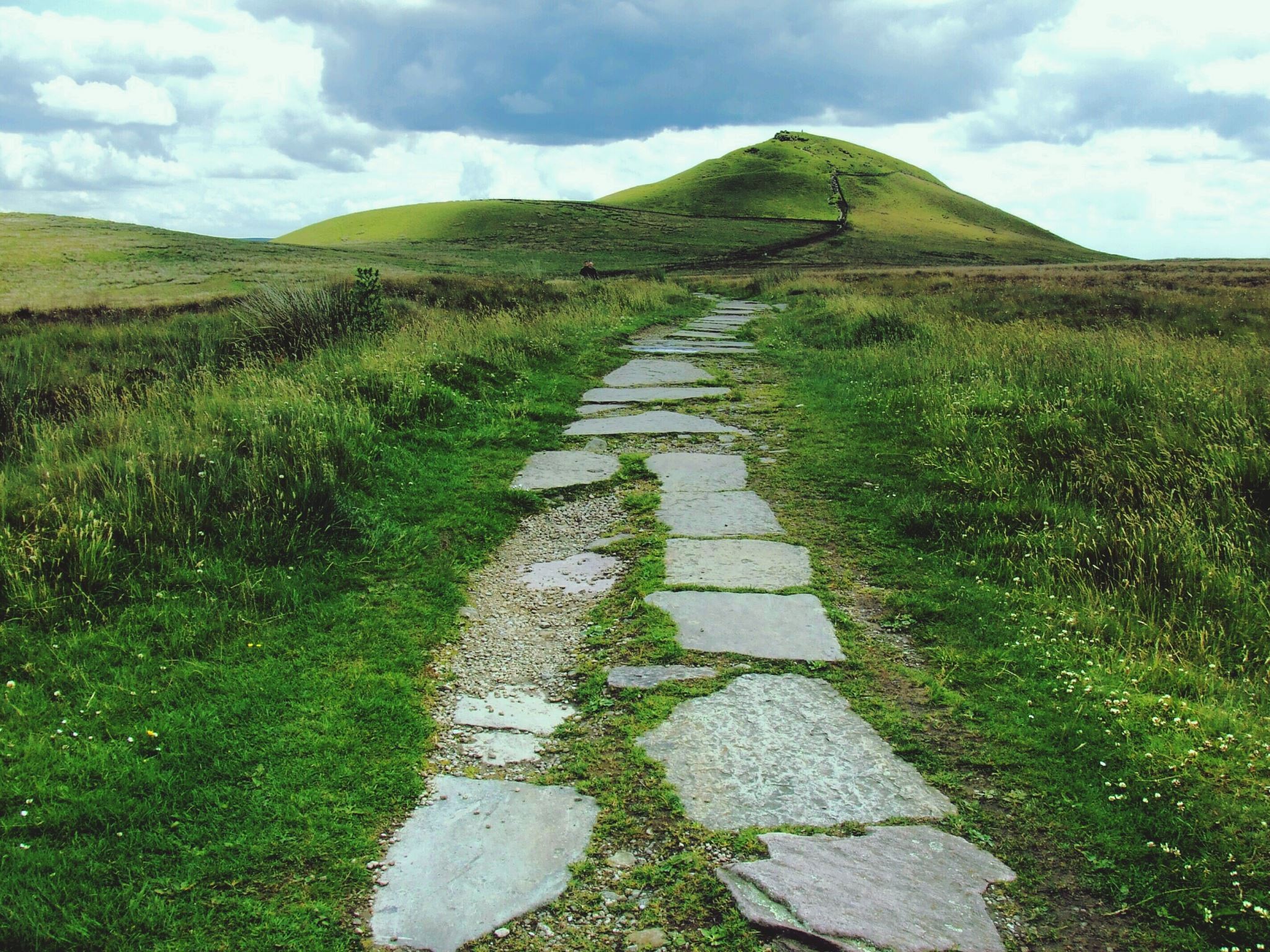 12
6-Jun-24
Current state of CAV standardisation in MPAI
Technical Specification: Connected Autonomous Vehicle (MPAI-MMM) – Architecture  specifies the Architecture of a Connected Autonomous Vehicle (CAV) based on a Reference Model comprising:
A CAV broken down into Subsystems for each of which Functions, Input/output Data, and Topology of Components are specified:
Each Subsystem broken down into Components of which Functions and Input/output Data are specified:
Each Subsystem is assumed to be implemented as an AI Workflow (AIW) made of Components implemented as AI Modules (AIM) executed in an AI Framework (AIF) as specified by AI Framework (MPAI-AIF).
13
6-Jun-24
Connected Autonomous Vehicle
RADAR
Steering
Wheel
Motion Actuation Subsystem 
(MAS)
Environment Sensing Subsystem
(ESS)
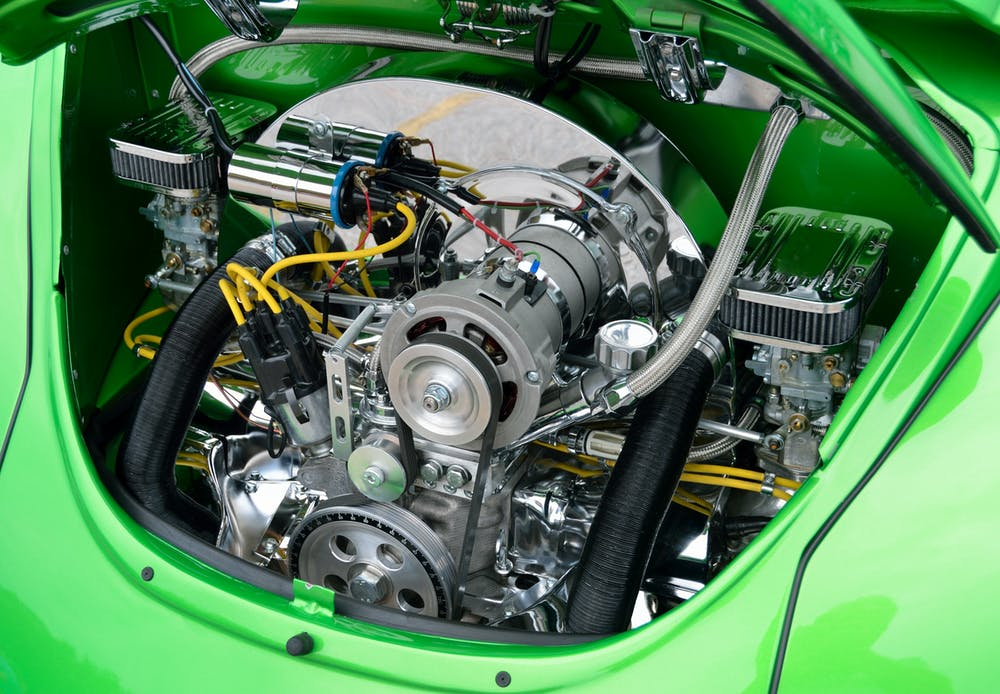 LiDAR
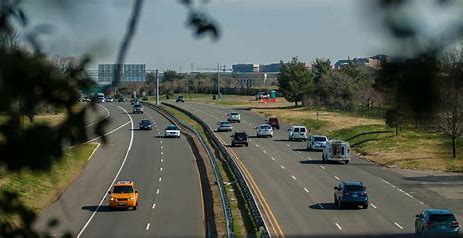 WheelMotors
Visual
Autonomous Motion Subsystem (AMS)
Usound
Brakes
Audio
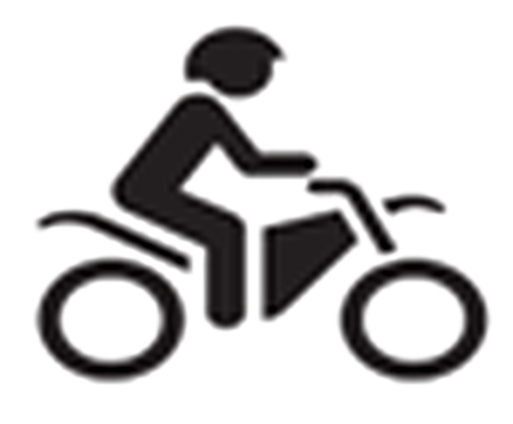 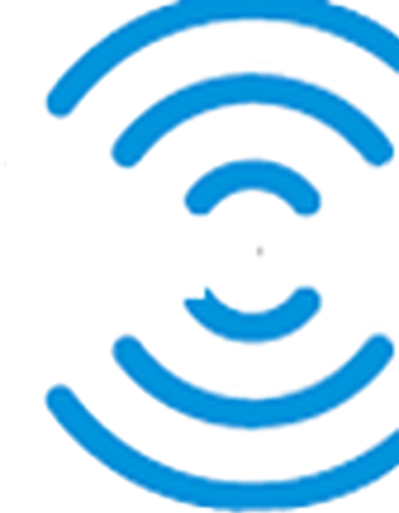 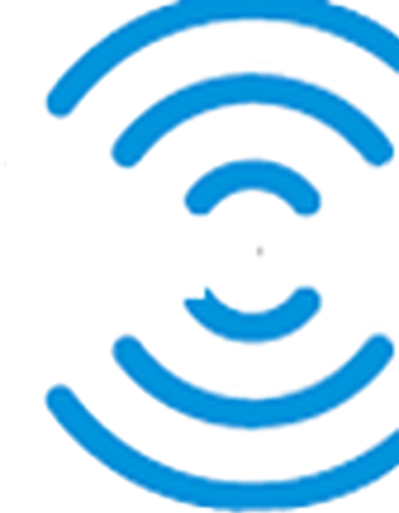 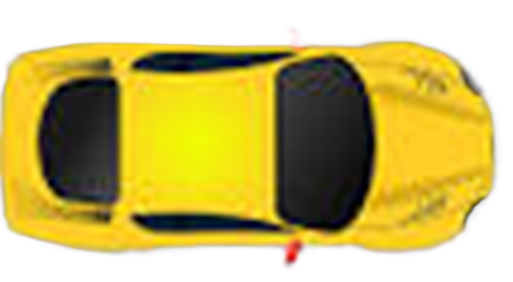 Human-CAV Interaction 
(HCI)
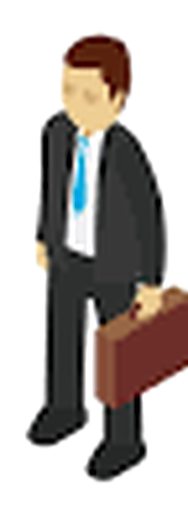 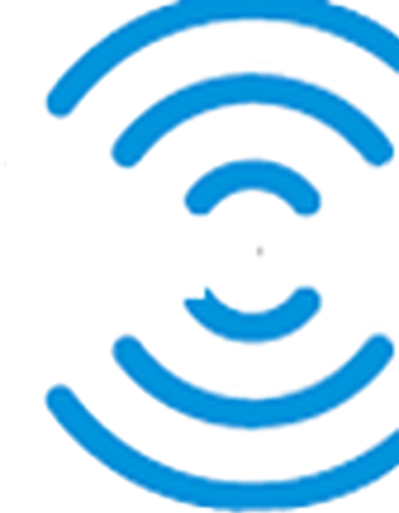 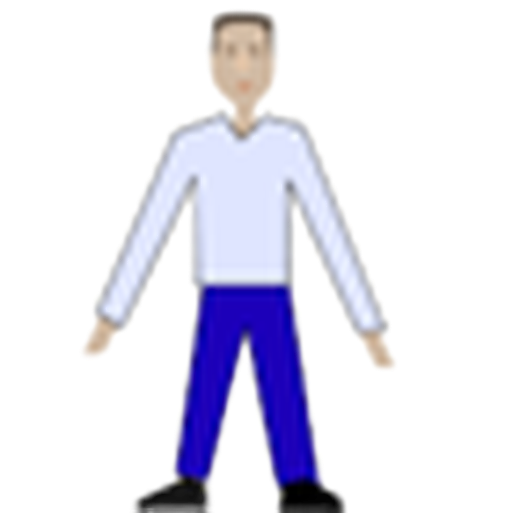 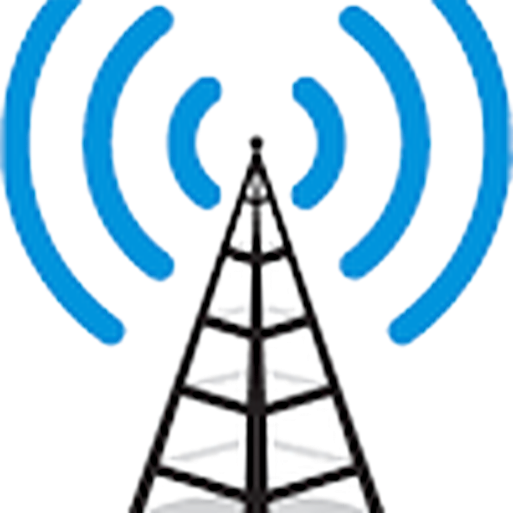 Point 
of View
Autonomous Motion 
Subsystem
Audio=-Visual Scene Rendering
Full Environment Descriptors
Output Text
Audio-Visual Scene Description
Entity Dialogue Processing
Speaker ID Recognition
Personal Status Display
Speech Object
Speaker ID
Machine 
Personal  Status
Output Audio
Machine Portable 
Avatar
AV Scene Descriptors
Speech Object
Output Visual
Personal Status Extraction
Input Text
Machine Text
Natural Language Understanding
Meaning
Meaning
Aut. Speech Recognition
Environment Sensing Subsystem
Input Audio
Speech 
Object
Recognised Text
Remote HCIs
NLU Text
E-HCI o R-HCI
Message
Visual Scene
Geometry
Input Lidar
R-HCI o E-HCI
Message
Visual Object Identification
Visual 
Object ID
Participant IDs
Participant 
IDs
AV Scene Descriptors
Input Visual
Visual Object ID
Autonomous Motion Subsystem
Face Descriptors
HCI-AMS 
Message
User Agent
Personal Status
Body Descriptors
AMS-HCI 
Message
Face ID Recognition
Face ID
Face Object
Controller
Attestation Service
MPAI Store
Encryption Service
Communication Service
Communi-cation
Access
Global Storage
Basic Environment Description
Environment Data
Motion Actuation  Subsystem
Spatial 
Attitude
Spatial Attitude
Spatial 
Attitude
Spatial Attitude Generation
Audio Scene Descriptors
Input 
GNSS
Audio Scene Description
Alert
Input 
Audio
Basic Environment Descriptors
Visual Scene Descriptors
Visual Scene Description
Alert
Autonomous Motion Subsystem
Input 
Visual
Basic Environment Descriptors
RADAR Scene Descriptors
Alert
RADAR Scene Description
Alert
Input
RADAR
Basic Environment Descriptors
LiDAR Scene Descriptors
LiDAR Scene Description
Basic 
Environ. Descriptors
(BED)
Alert
Input
LiDAR
Basic Environment Descriptors
Ultrasound Scene Descriptors
Ultrasound Scene Description
Alert
Input
Ultrasound
Basic Environment Descriptors
OfflineMap Scene Descriptors
OfflineMap Scene Description
Alert
Input
OfflineMap
Basic Environment Descriptors
Traffic Signalisation Descriptors
Traffic Signalisation Description
Alert
Basic Environment Descriptors
Controller
Attestation 
Service
MPAI Store
Encryption
 Service
Communication
 Service
Communi-cation
Access
Global Storage
18
6-Jun-24
Autonomous Motion Subsystem
Environment Sensing Subsystem
Full Environment Description
Remote AMSs
Full
Environment 
Descriptors
Basic
Environment 
Descriptors
Environment Sensing Subsystem
FED
FED
FED
FED
Human-CAV Interaction
Road State
Alert
Route Selection  Planner
HCI-AMS 
Message
Path Selection Planner
Motion Selection Planner
Traffic Obstacle Avoider
Route
Path
Trajectory
Trajectory
AMS Command Issuer
AMS-MAS msg
AMS-HCI 
Message
Motion Actuation Subsystem
Road
State
Road
State
Road
State
MAS-AMS msg
Road
State
User Agent
AMS-MAS msg
Trajectory
Route
Trajectory
Path
MAS-AMS msg
File
AMS Decision Recorder
Controller
Attestation 
Service
MPAI Store
Encryption
 Service
Communication
 Service
Communi-cation
Access
Global Storage
Autonomous Motion Subsystem
Odometer Data
User Agent
MAS Spatial Attitude Generation
Environment Sensing Subsystem (ESS)
Speedometer Data
Spatial 
Attitude
Accelerometer Data
Other Environment Data
Motor command
Autonomous Motion Subsystem 
(AMS)
AMS Command Interpreter
Steering command
AMS-MAS Message
Brake command
Motor response
MAS Response Analyser
MAS-AMS Message
Steering response
Brake response
Controller
Attestation Service
MPAI Store
Encryption Service
Communication Service
Communi-cation
Access
Global Storage
22
6-Jun-24
The scope of MMM - Technologies
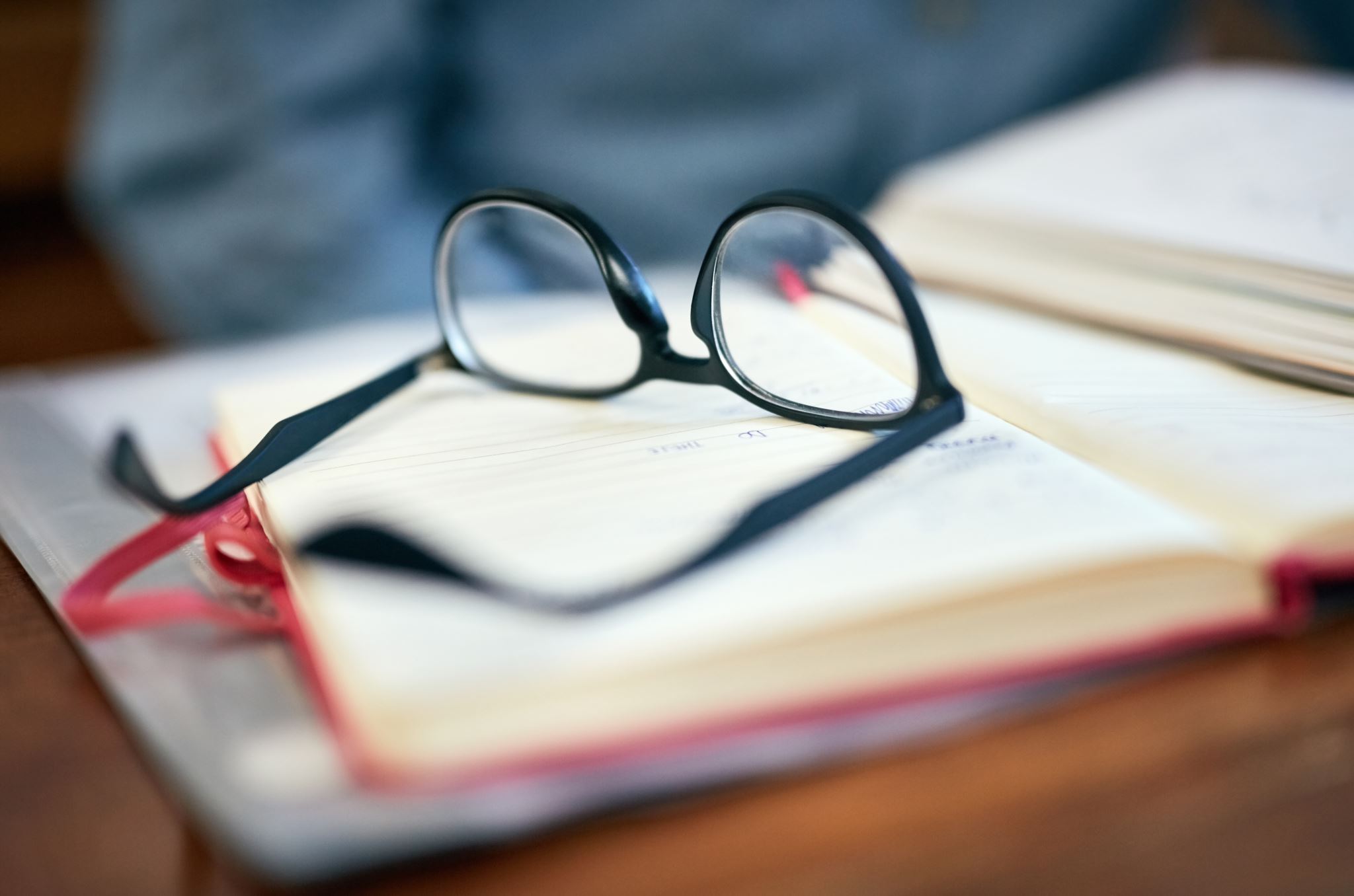 Specify the JSON syntax and semantics of all Data Types.
Identify the Formats used to represent Data Types.
Identify the Attributes attached to Data Types.
Identify the Formats used to represent Attributes.
Request proposals for Technologies used to represent Data Types and Attributes.
23
6-Jun-24
CAV-TEC AI Modules
24
6-Jun-24
CAV-TEC Data types/1
25
6-Jun-24
CAV-TEC Data types/2
26
6-Jun-24
The scope of CAV
27
6-Jun-24
MPAI-MMM for Connected Autonomous Vehicles (CAV)
A CAV uses sensors to acquire data from the environment it traverses and create a representation of it.
CAV-TEC calls this representation Basic Environment Descriptors (CAV-BED).
CAV-BED is represented by Audio-Visual Scene Descriptors (OSD-AVS).
A CAV exchanges portions of its BED with CAVs in range.
Eventually it produces Full Environment Descriptors,an  environment representation with the same format as BED..
CAV-TEC intends to use the technologies specified by MPAI-MMM Technologies for CAV-TEC purposes.
28
6-Jun-24
CAV Framework Licence
29
6-Jun-24
CAV-6DF Framework Licence - Coverage
The CAV-TEC Framework Licence includes guidelines to be used for the drafting of the commercial licence by Standard Essential Patent (SEP) holders.
The CAV-TEC Framework Licence applies to Technical Specification: Connected Autonomous Vehicle (CAV) – Technologies (CAV-TEC) (in the following “Standard”) as approved by Moving Picture, Audio and Data Coding by Artificial Intelligence (MPAI). 
The Standard may include technologies that have been standardised by other MPAI Technical Specifications. Use of the Essential IPR of the Standard will be based on the Conditions of use of the Essential IPR’s.
30
6-Jun-24
Conditions of use of the Essential IPR’s/1
The Standard Essential IPR holders commit themselves to issue a Licence with the following conditions:
The Licence will be in compliance with generally accepted principles of competition law and the MPAI Statutes.
The Licence will cover:
All claims to Essential IPR and copyright of a Licensor that are practised by a Licensee of the Standard.
Development Rights and Implementation Rights.
The Licence will grant access to Essential IPRs of the Standard in a non-discriminatory fashion.
31
6-Jun-24
Conditions of use of the Essential IPR’s/2
The scope of the Licence may be subject to legal, bias, ethical and moral limitations.
Royalties will apply:
To all profiles of the Standard including the Baseline Profile.
To any Implementation that is based on the Standard, with the exclusion of the types of implementations specified in clause 7.1.
On a worldwide basis.
An Implementation of the Standard may use other IPR to extend the Implementation Standard or to provide additional functionalities.
32
6-Jun-24
Conditions of use of the Essential IPR’s/3
Exemptions:
A Licence for Development and Implementation Rights, to the extent it is developed and implemented only for the purpose of evaluation or demo solutions or technical trials, will be free of charge.
A Licence may be granted free of charge for particular uses if so decided by the licensors.
A free of charge Licence for a limited time and a limited amount of forfeited royalties will be granted on request.
Holders of Standard Essential Patents (SEP) will express a preference on the entity that should administer the patent pool of their SEPs.
33
6-Jun-24
Conditions of use of the Essential IPR’s/4
The Licence will be issued before commercial implementations of the Standard become available on the market. Commercial implementation implies General Availability to any users and does not include trials.
The total cost of the Licences issued by IPR holders will be in line with the total cost of the Licences for similar technologies standardised in the context of Standard Development Organisations.
The total cost of the Licences will consider the market value of the SEPs.
34
6-Jun-24
Template for Responses
35
6-Jun-24
Template for Responses
This document is provided as a help to those who intend to submit a response to Call for Technologies: Connected Autonomous Vehicle (MPAI-CAV) – Technologies (CAV). 
It contains mandatory text that a proposal shall include.
In particular reference to the CAV Framework Licence.
Responses shall be submitted by 2024/07/05 T23:59 UTC to the MPAI Secretariat
36
6-Jun-24
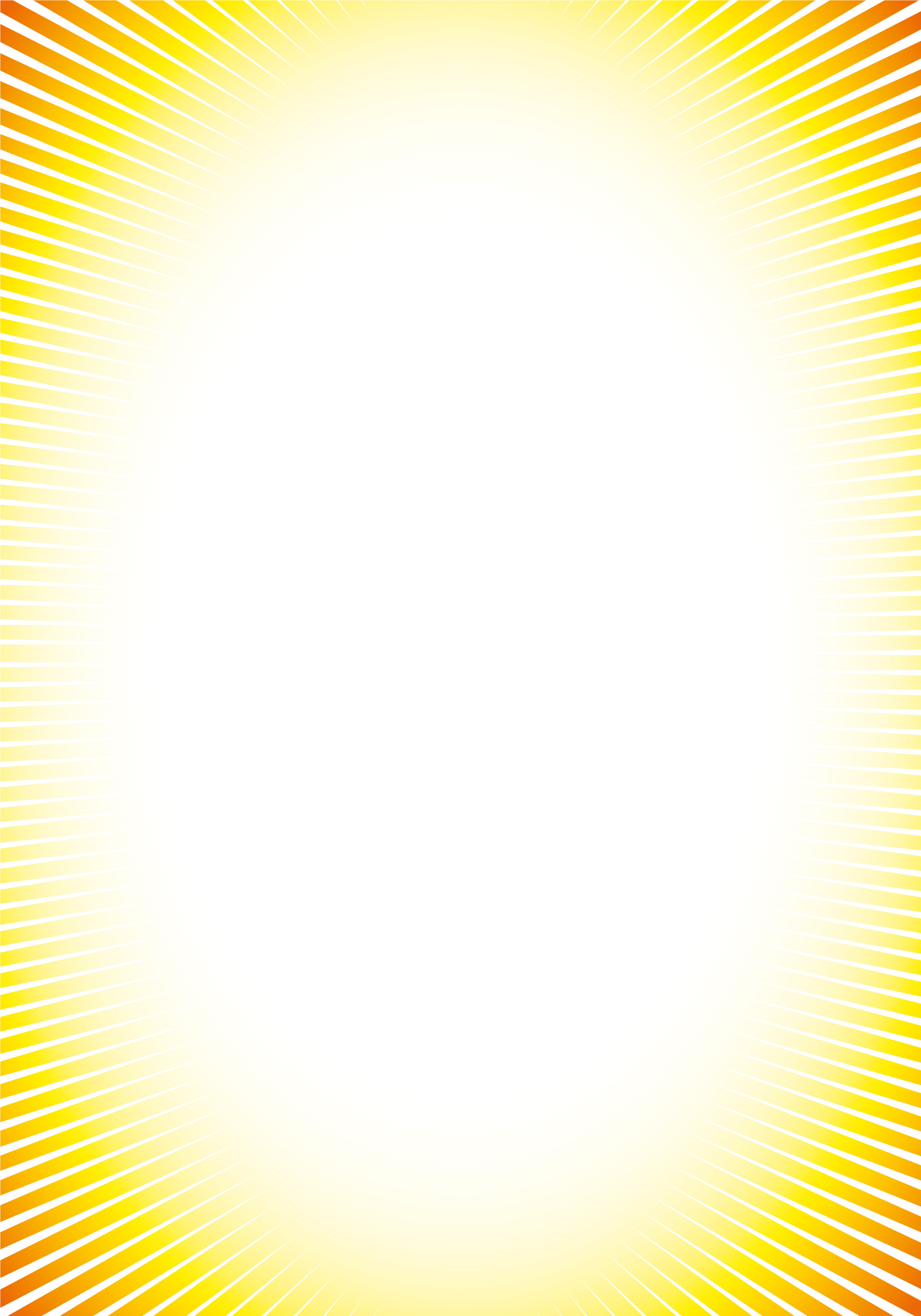 Join MPAI
Share the fun
Build the future
We look forward to working 
with you 
on the exciting 
CAV project!
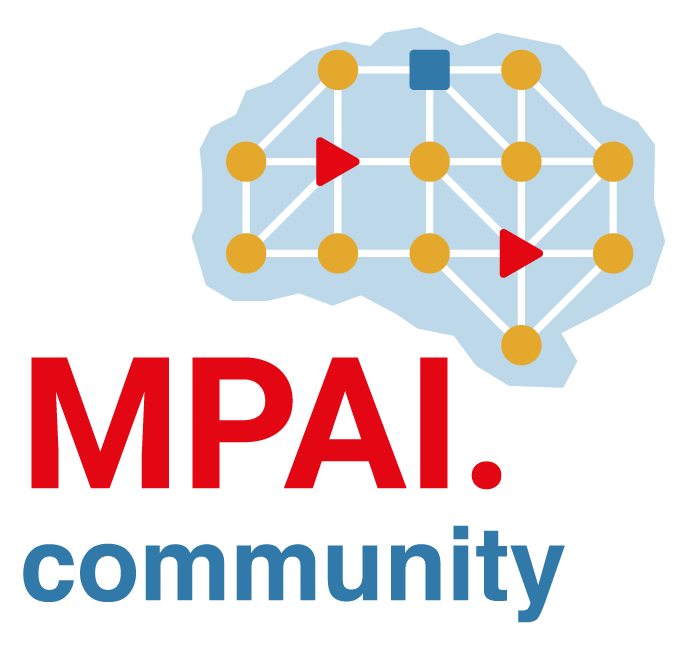 https://mpai.community/community/join/
37
37
37
37
37
6-Jun-24